Edward Junprung
Jude Zhu
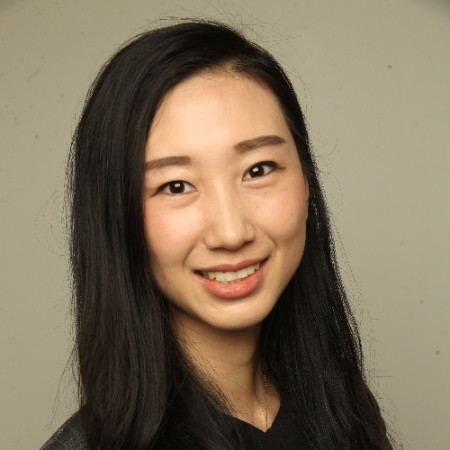 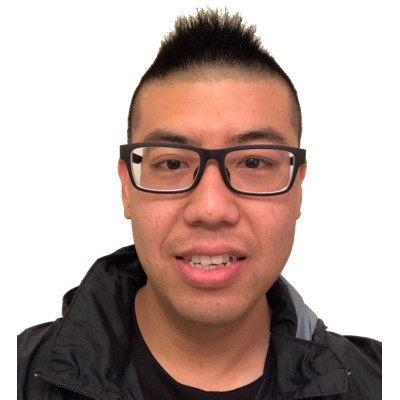 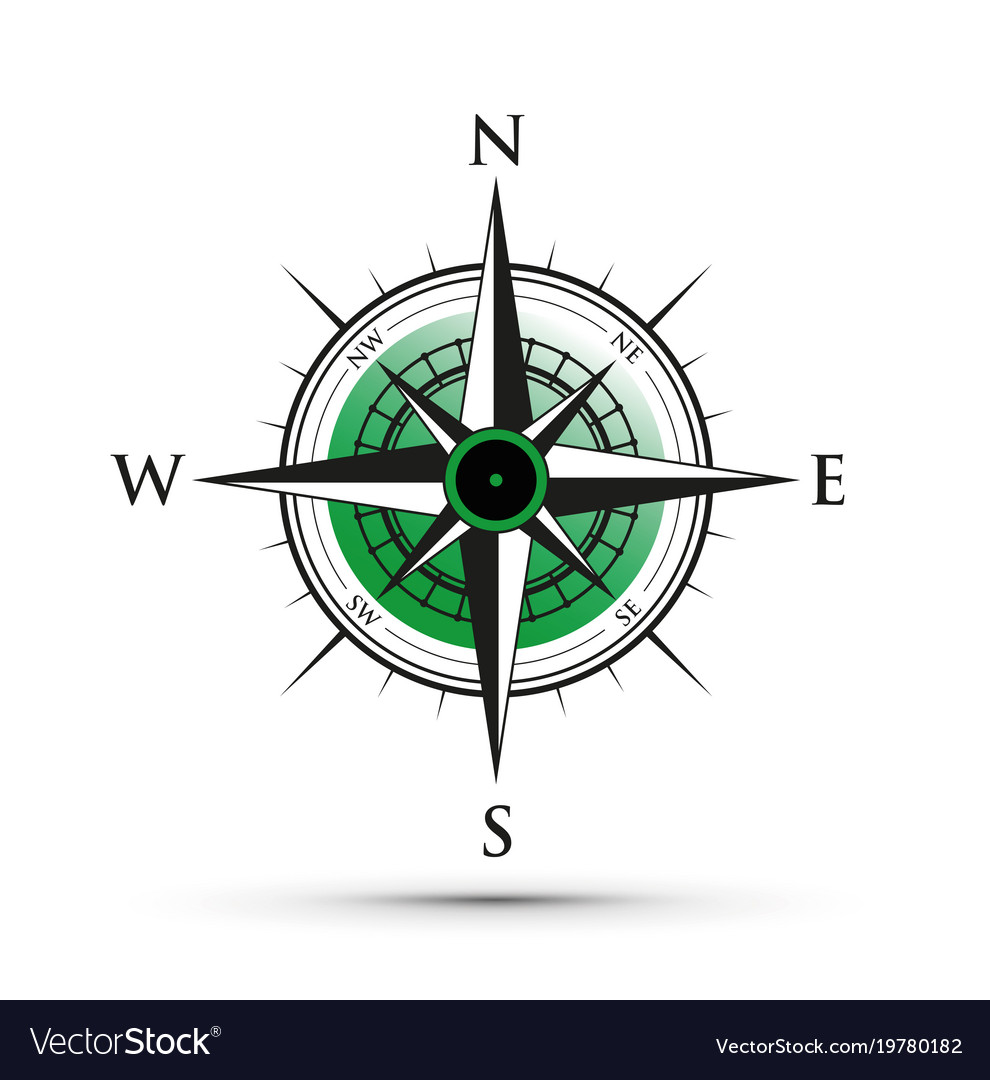 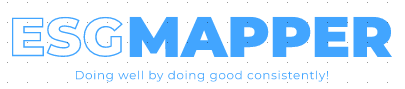 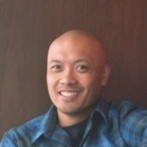 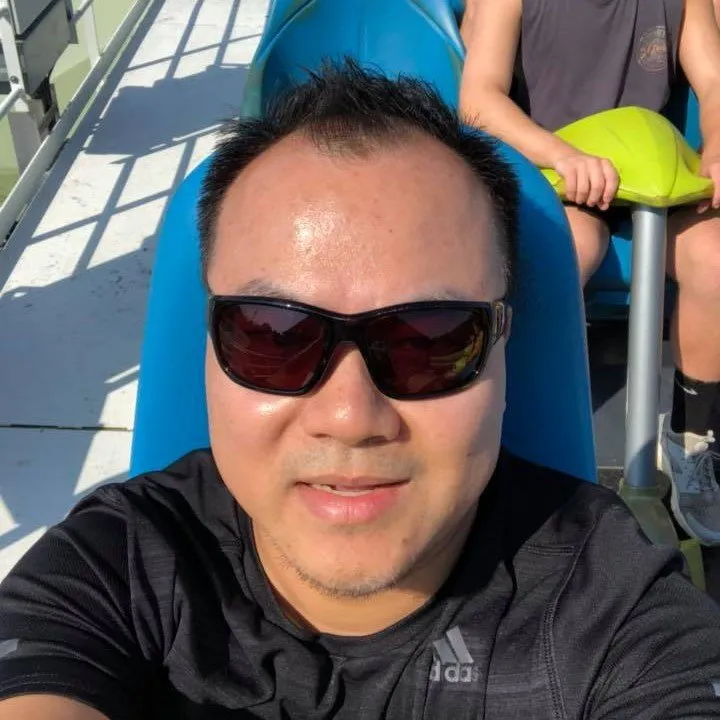 Solving the Jingle-Jangle Fallacy of the ESG Industry
Michael Liston
Victor Chen
[Speaker Notes: How long does each team have for the final presentation?
~12-13 minutes of presentation time (avg 1 min per slide), ~2-3 minutes of Q&A. Each team has a total of 15 minutes.

Instructions and Grading Rubrics: https://docs.google.com/document/d/1BggTSkdvjhFQg-b7DdfsGH8AS7vytP6nQuQCk2adxQs/edit

Presentation 1 https://docs.google.com/presentation/d/1i4DzvZejhd7SHrjqhlU_kCdCgTNmgm3fITxOtaxwey8/edit?usp=drive_link 
Presentation 2 https://docs.google.com/presentation/d/1M919HHP7TbblCu_oUJM1QYREC8DJvoT3C013GgyVriU/edit?usp=drive_link]
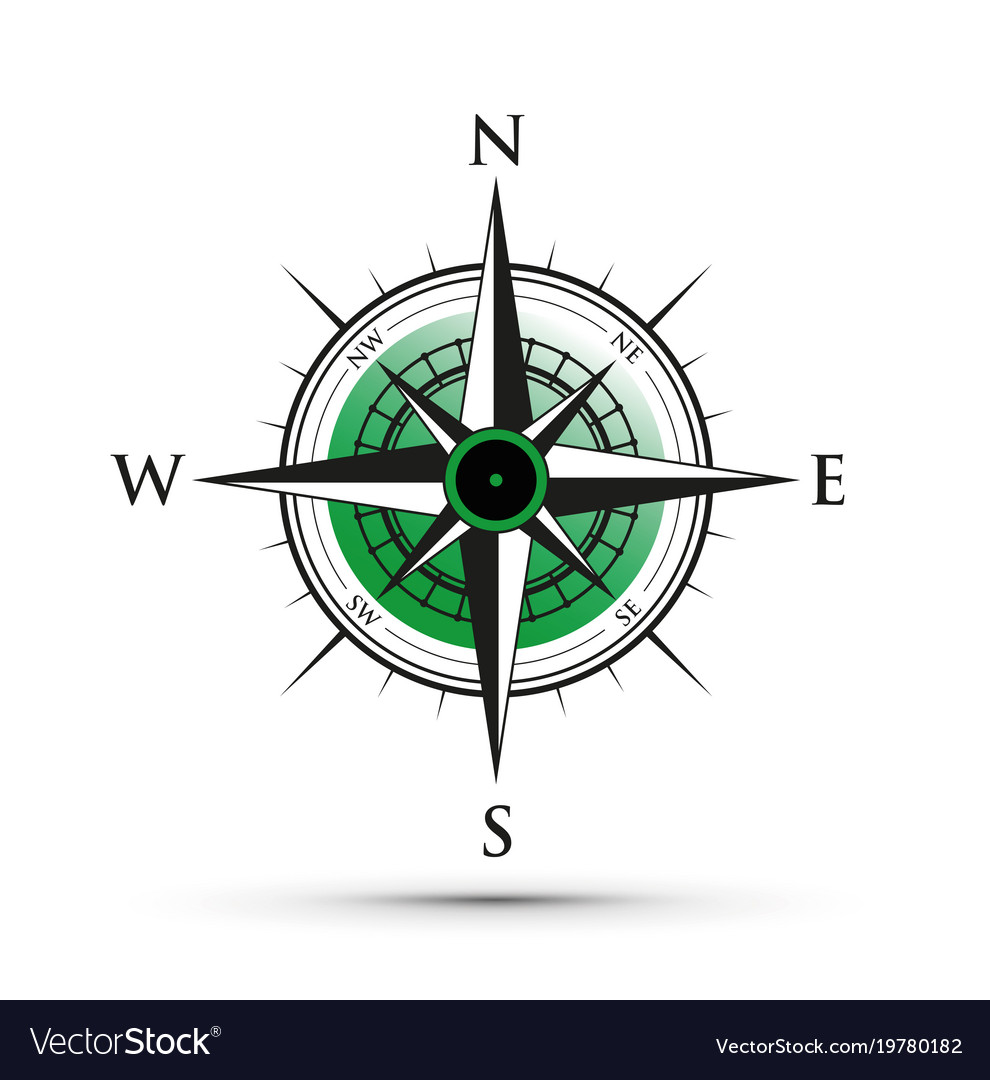 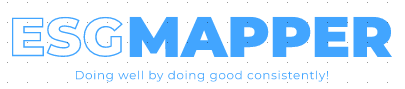 Problem Space
Opportunity:
Global ESG Assets: $50 trillion by 2025, one-third of the total managed assets
ESG reporting software market: $2.1 billion by 2023

Problem statement:
Different rating agencies use their own labels and measures, creating a jingle-jangle fallacy:
Difficult to categorize similar statements into the same standard
Difficult to compare ESG behaviors/performance across companies
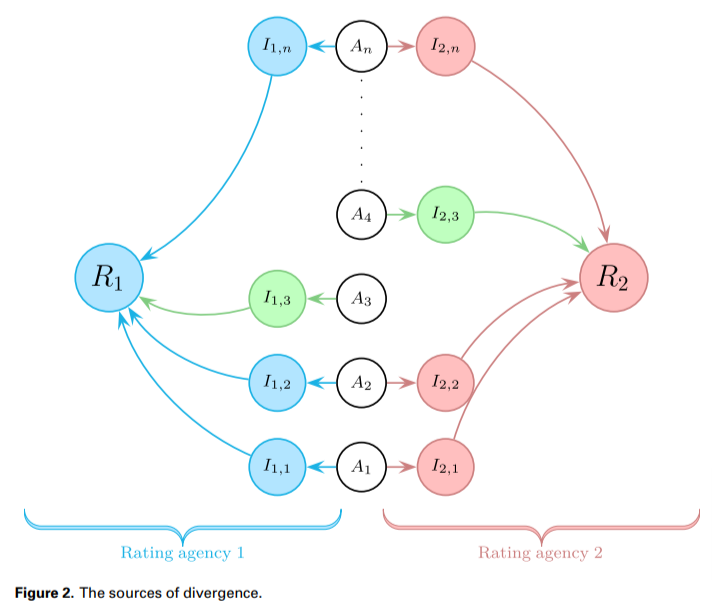 [Speaker Notes: Victor

“Global ESG assets may surpass $41 trillion by 2022 and $50 trillion by 2025, one-third of the projected total assets under management globally.” - Bloomberg Intelligence
“The ESG reporting software market size was valued at $756.8 million in 2022, and expected to reach $2.1 billion by 2023” - Research and Markets.]
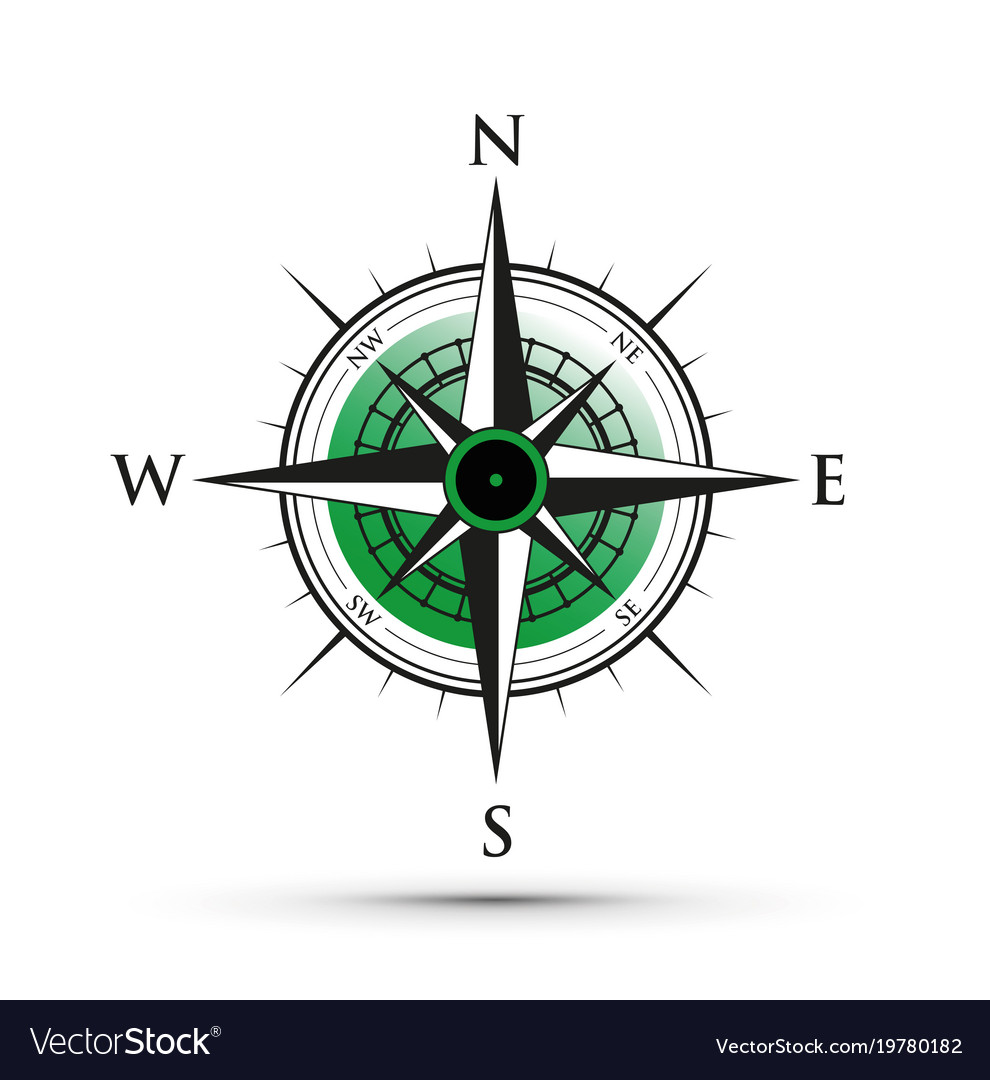 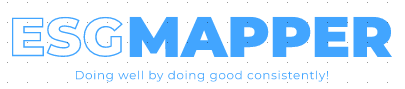 Problem Space (cont’d)
Target Users: Anyone who needs an efficient approach to comparing companies against a standard framework of ESG topics
ESG investment analysts
ESG regulators

Impact: Replace labor cost for ESG labelling and comparing
~170 million/year for a large ESG rating agency, e.g., MSCI
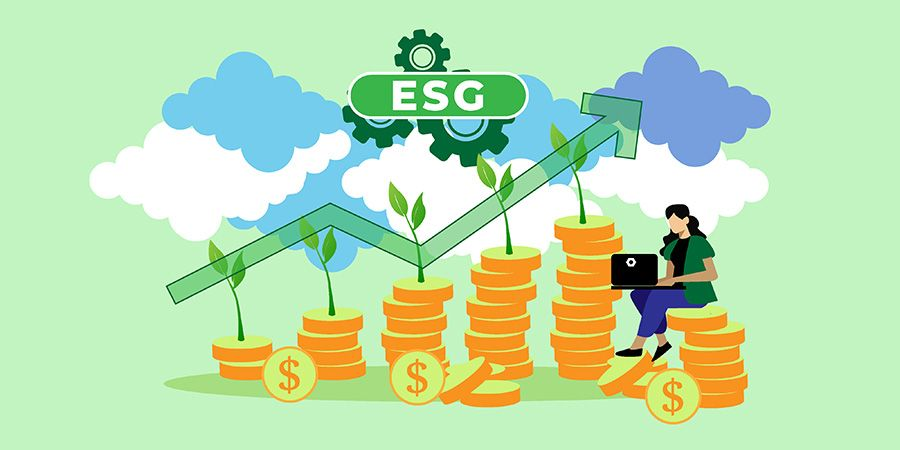 [Speaker Notes: Victor]
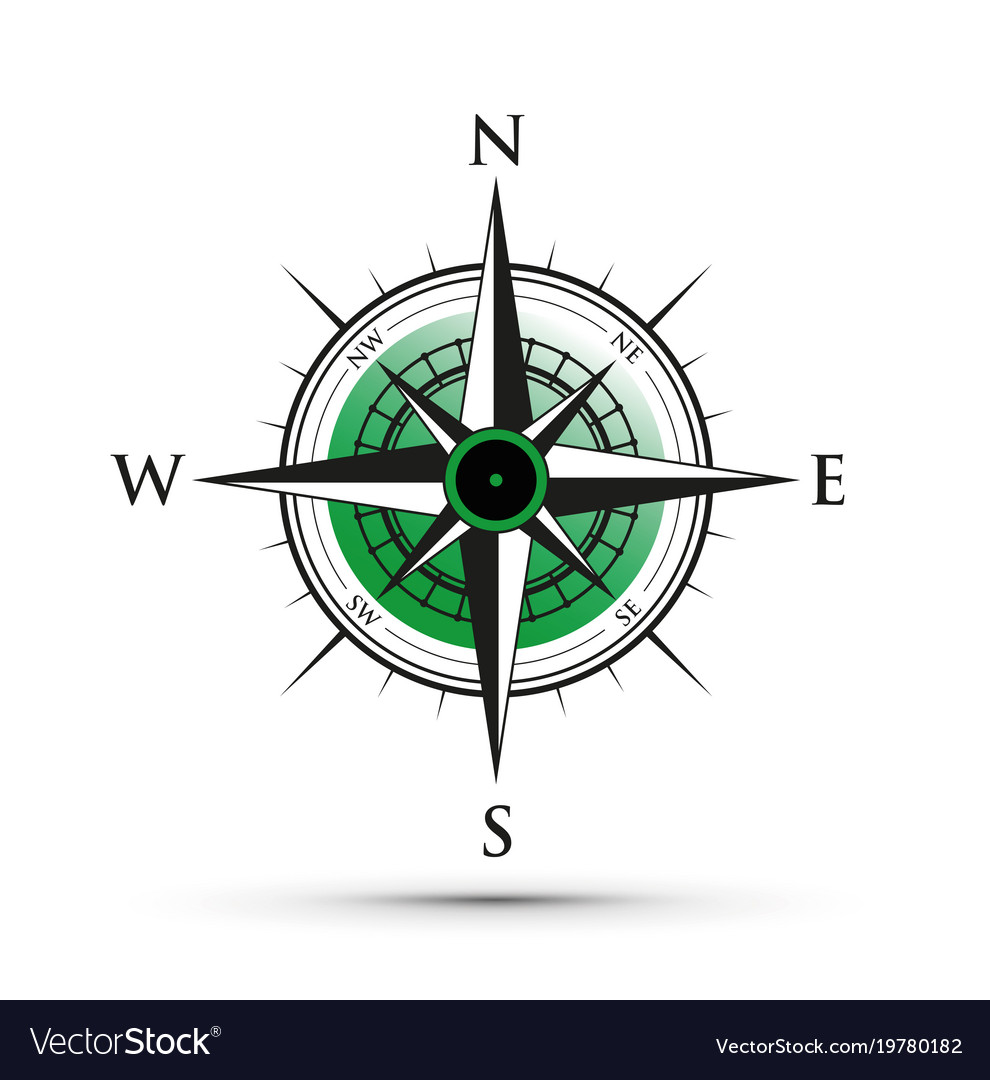 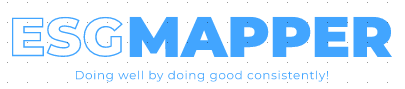 Solution Demo and User/Business Implications
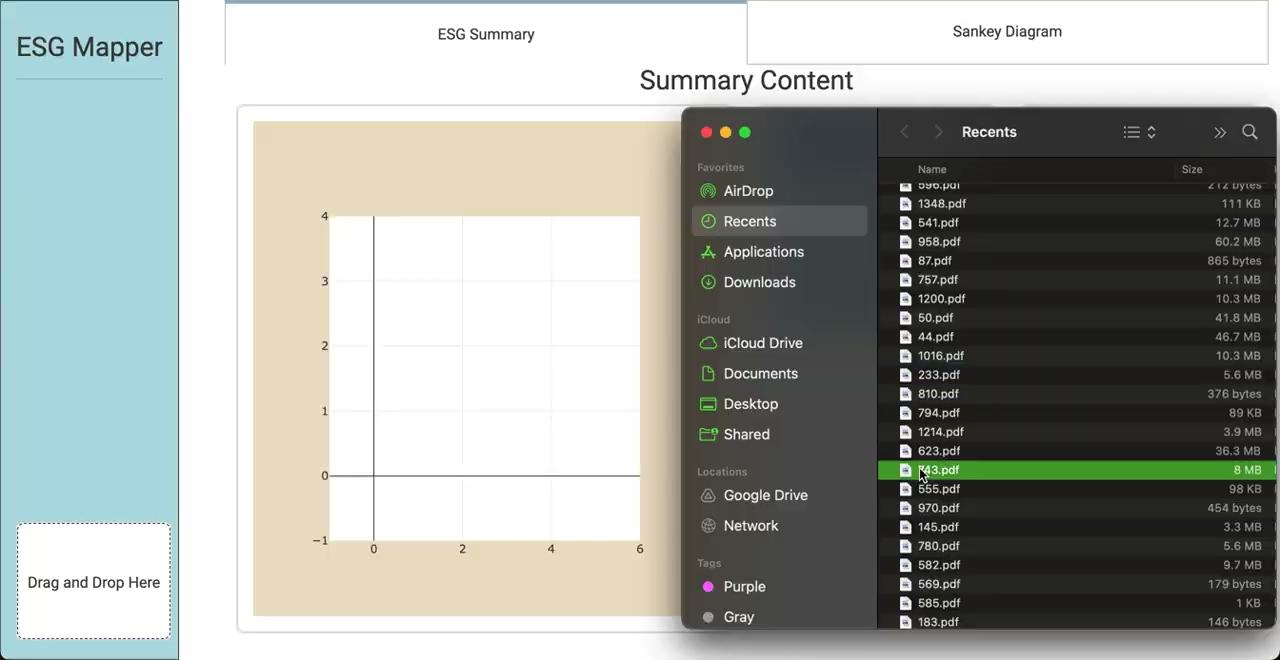 [Speaker Notes: Michael - < 3 mins
Demo of your solution MVP / final deliverable to your target user: Demo your MVP or deliverable as if you are speaking to the target user. Discuss capabilities and features of the product as well as how these capabilities and features solve the pain points of your users.  How does your MVP answer the key questions your target users have? What did target users say after seeing the demo (aka testimonial / user feedback)]
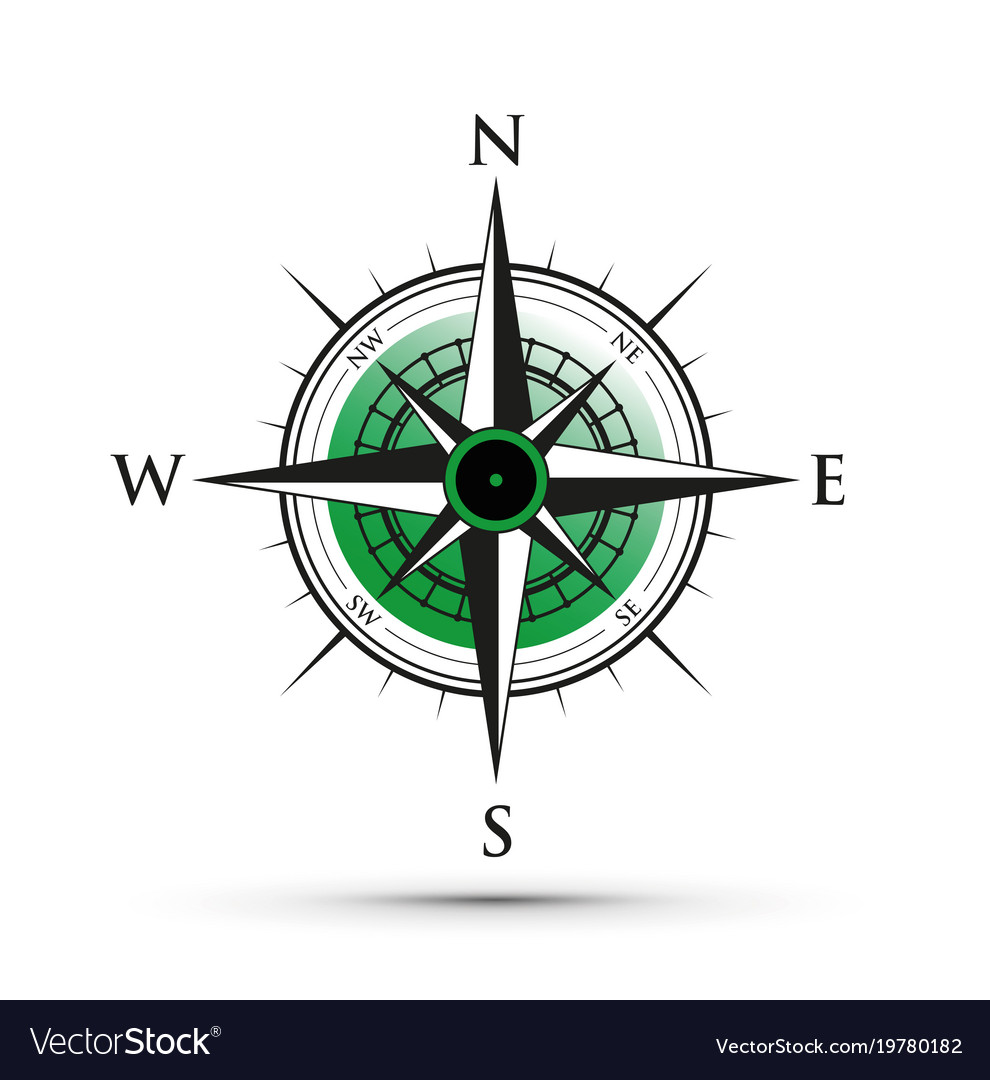 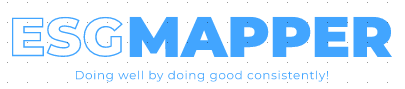 Training Data
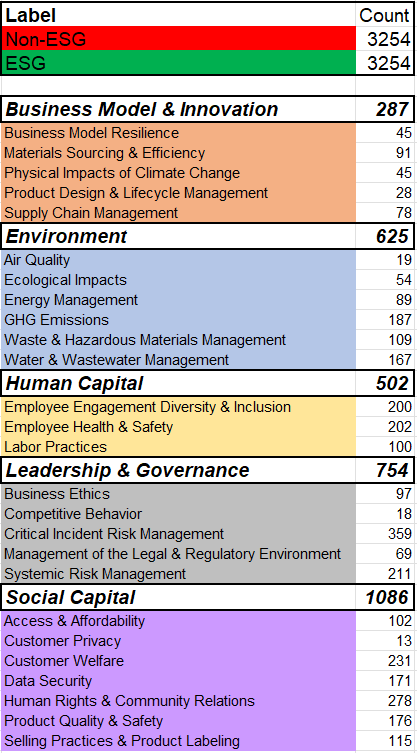 Data
Non-ESG sentences are extracted from financial statements like 10-Q and 10-K reports using the SEC EDGAR Filings API
ESG sentences sourced from Sustainability Accounting Standards Board (SASB) compliant documents such as annual ESG reports
US only
37 SASB Reports and Disclosures (10 - 20 pages of sentences each)
Challenges
Class imbalance across different ESG categories
Manual labeling by domain experts restricts the volume of training data
[Speaker Notes: Edward

Following the goals that Michael mentioned, which is to categorize sentences in ESG documents to assess corporate ESG alignment, we collected two types of data:

The first type consists of non-ESG sentences, which are extracted from financial statements, such as the 10-K.
The second type comprises ESG sentences, which are sourced from SASB-compliant documents like annual ESG reports. And we limited our data to US-based SASB reports for consistency.

On the right, you can see the distribution of our training data. The main challenge we faced was class imbalance across categories. For example, 'Competitive Behavior' (indicated by the red arrow) is mentioned much less frequently compared to more mainstream topics such as 'Human Rights.' Additionally, resolving this class imbalance proved difficult because it requires manual labeling by a domain expert to ensure high-quality results.]
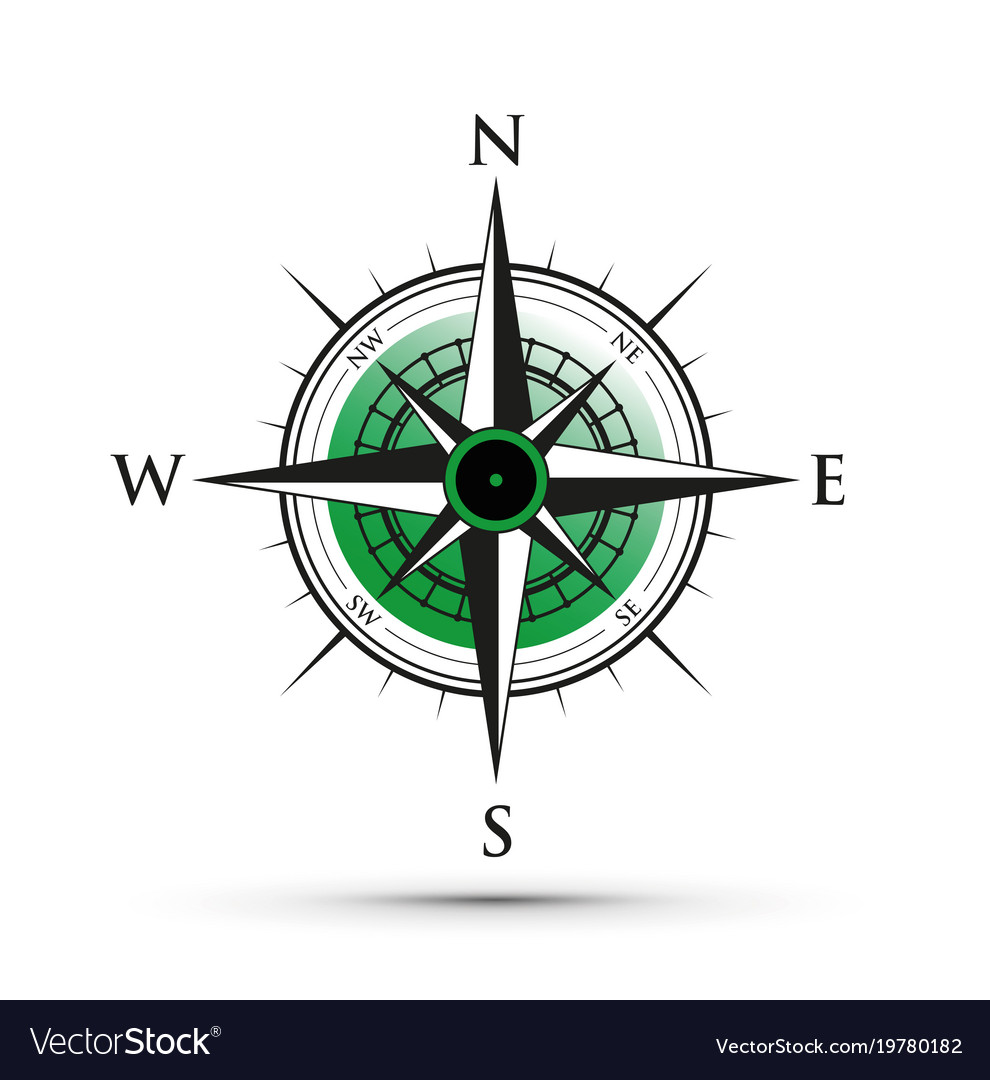 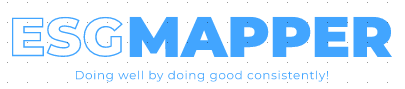 Technical Approach
BERT
Universal Sentence Encoder
Grouping
Business Model & Innovation
26 Child Labels

Access & Affordability
Business Ethics
Business Model Resilience
Competitive Behavior
Critical Incident Risk Management
Customer Privacy
Customer Welfare
Data Security
Ecological Impacts
Employee Engagement Diversity & Inclusion
…
Environment
Predicted
 ESG
Human Capital
Leadership & Governance
Text from Reports
Social Capital
Predicted  
Non - ESG
[Speaker Notes: Jude]
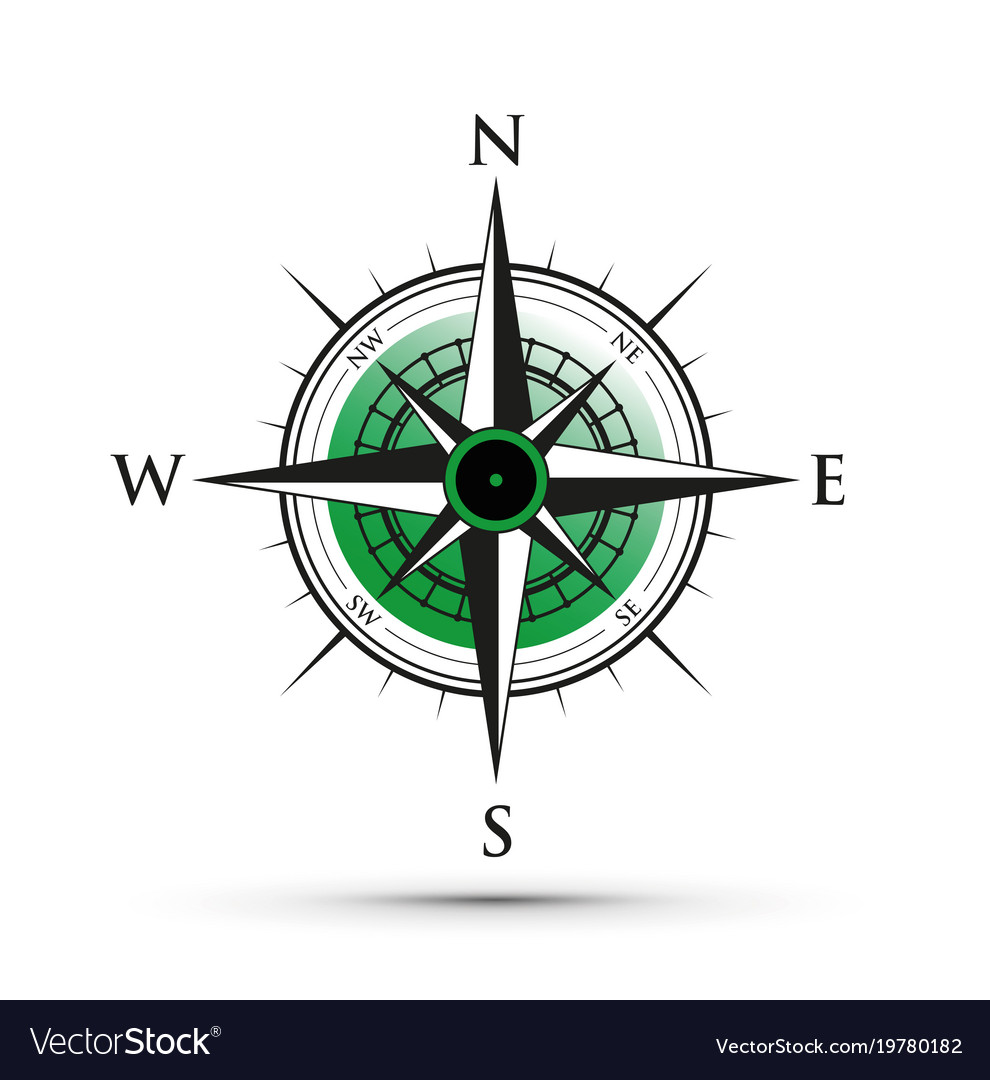 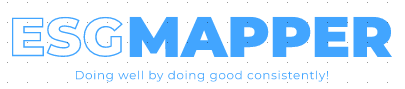 Evaluation
Stage 1 - Filtering
(Binary: SASB or not)
Stage 2 - ESG Classification
(SASB 5 and 26 classes)
[Speaker Notes: Victor]
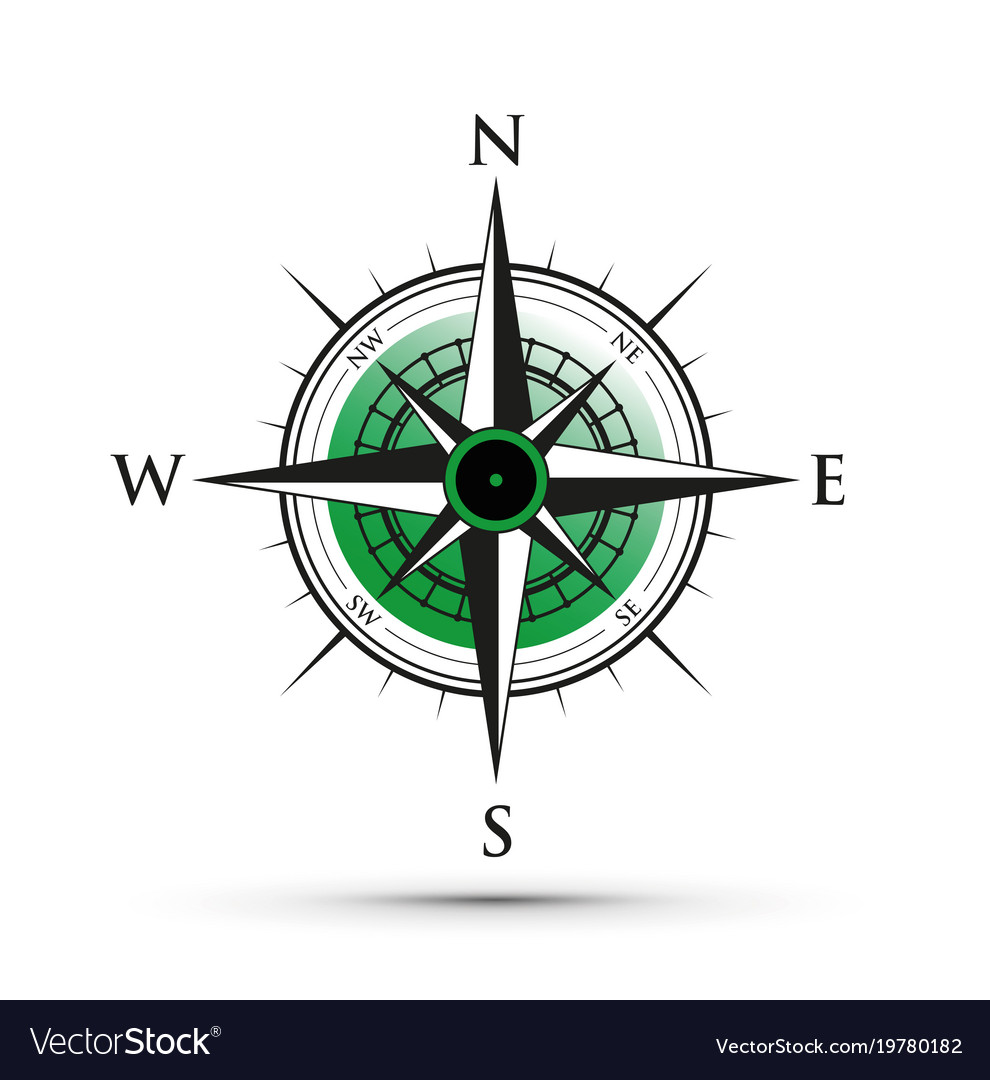 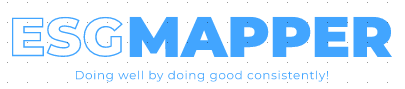 Evaluation (Cont’d)
Stage 2 - ESG Classification
(SASB 5 and 26 classes)
Class Imbalance
Not enough training data for each child class
[Speaker Notes: Victor]
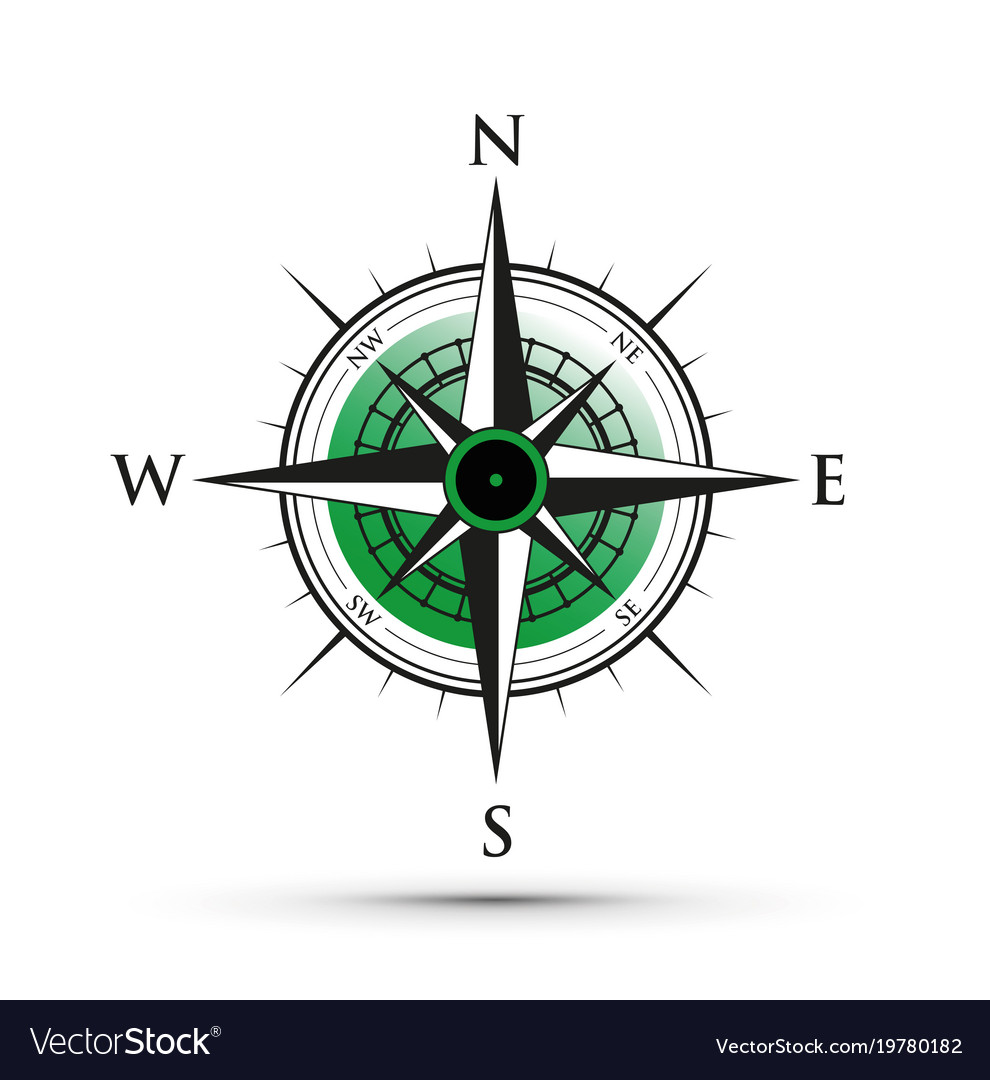 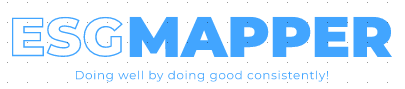 Technical Challenges
Challenge 3: Slow inference of LLM on the UI

Solution: Serving our inference endpoints via AWS Lambda.
03
Challenge 1: Scarcity of training data

Solution: Manual, human expert-labeled, curated training data that reflects the latest SASB standards (existing models were likely trained on outdated data)
02
01
Challenge 2: Inconsistent PDF document formatting!

Solution: NLTK + domain expertise-based heuristics to cleanse the data
[Speaker Notes: Edward

Now I’m going to talk about technical challenges. 

The first challenge was a lack of publicly available training data, probably because a domain expert is required. We ended up manually labeling thousands of sentences ourselves.
The second challenge was the inconsistent formatting of PDF documents, especially tables, footnotes, and other elements which can ruin the integrity of the training data. And to mitigate this, we used NLTK combined with heuristics for data cleansing, but the results were just okay.
And finally, we encountered slow inference times, which resulted in a poor user experience. Michael alleviated this bottleneck by utilizing AWS Lambda functions, which have a quicker warm-up time, and by chunking sentences so that we can distribute the workload.]
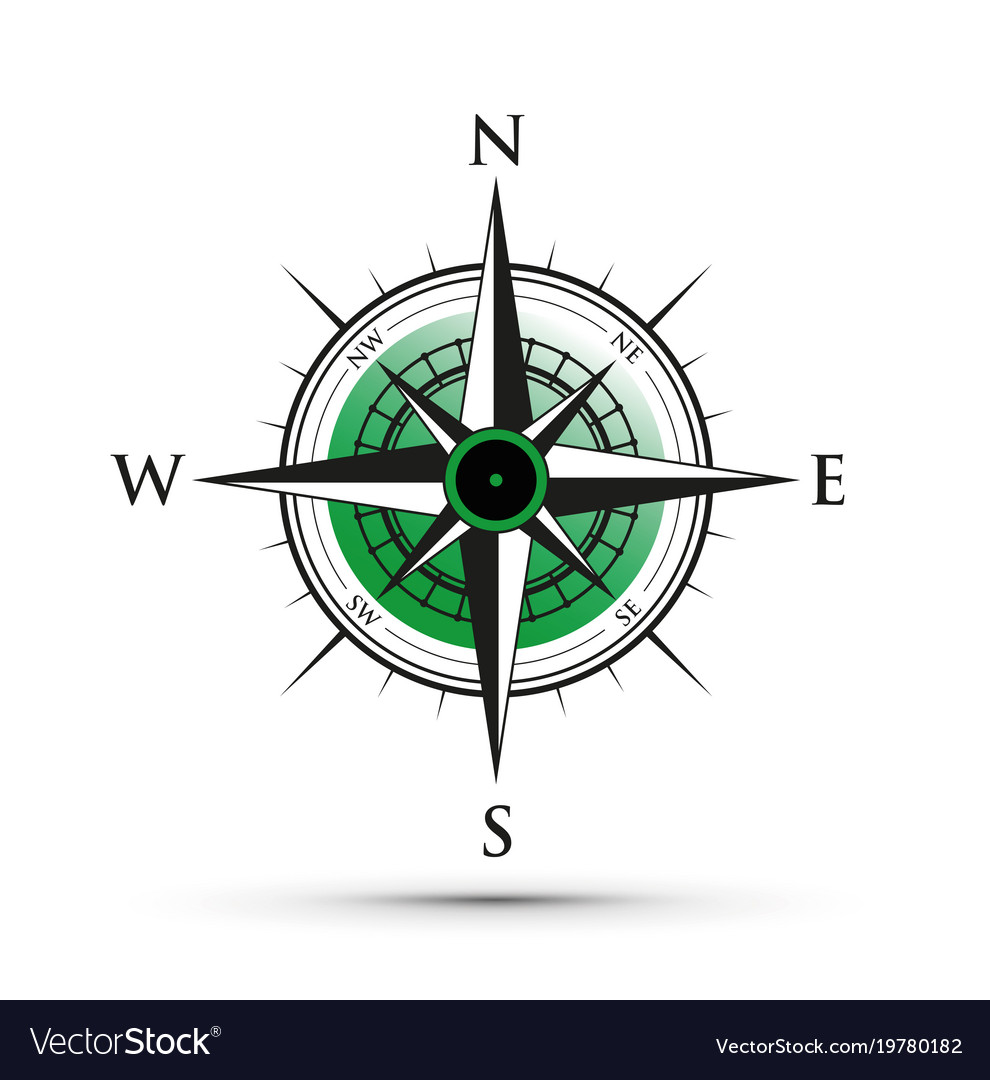 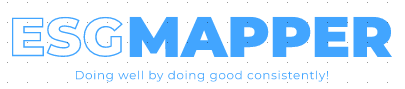 Future Extensions
Achieve better models with more training data and more fine-tuning
Improve the UI design and improve the speed for result generation
Add sentiment/ substantive scores on the statements into ESG scores
[Speaker Notes: Victor]
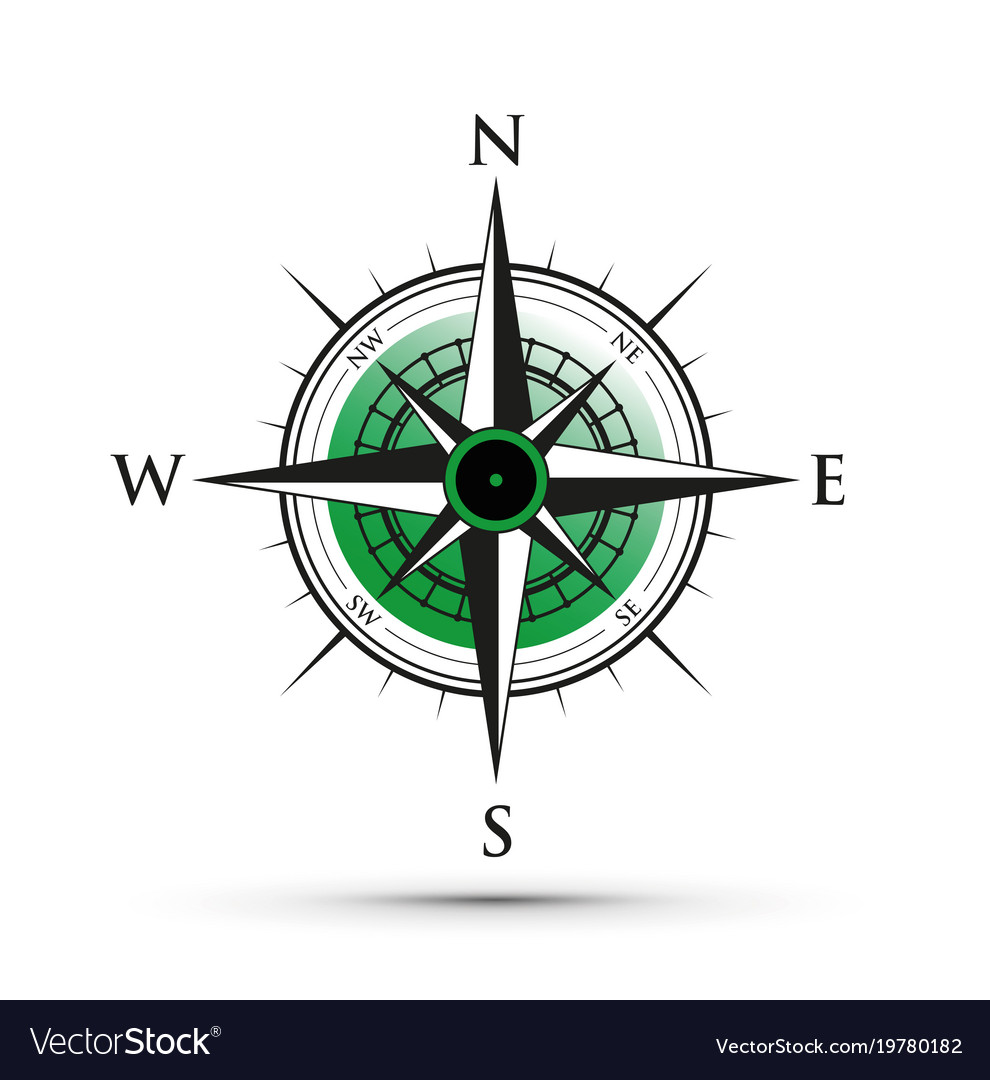 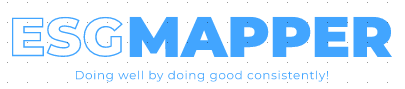 Wrap-up
Unlock the power of NLP with the cutting-edge ESG mapper
Simplify text summarization and ESG categorization in a real-time web-based interface
Revolutionize ESG ratings in investment analysis by standardizing ESG categorization
Transform the way you navigate sustainability reporting
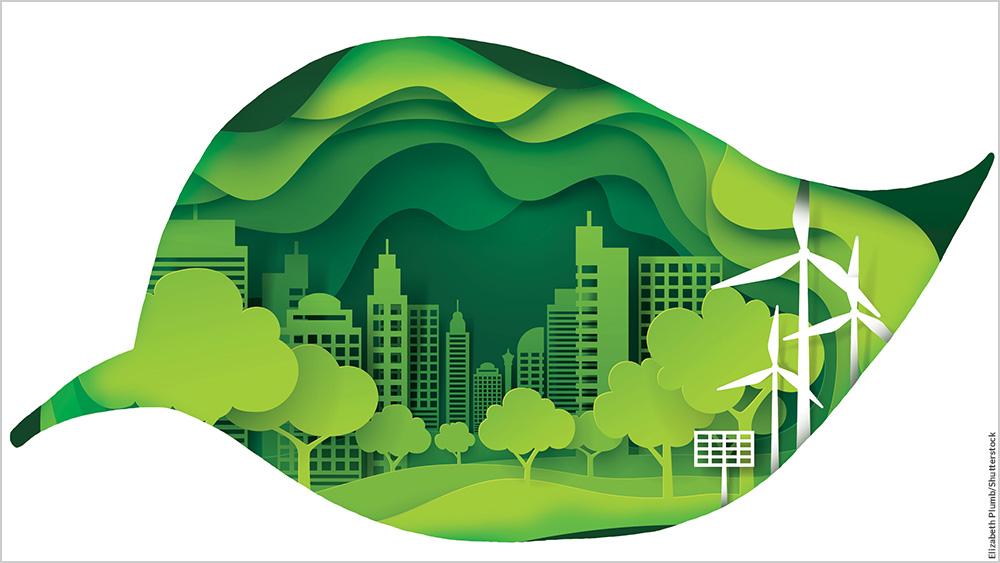 [Speaker Notes: Jude]
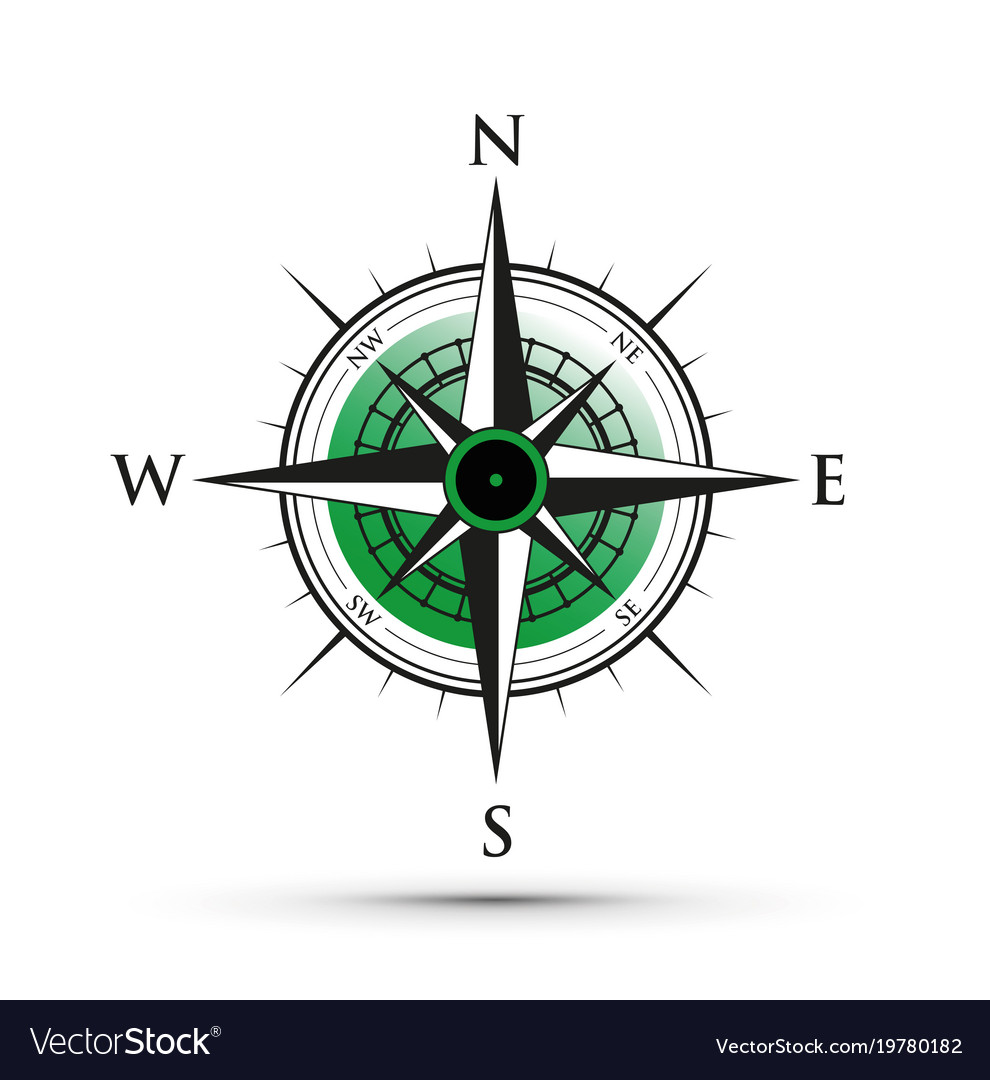 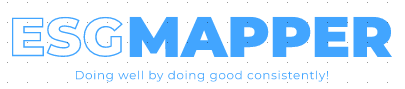 Acknowledgements and Additional Resources
We thank Professors Daniel Aranki and Puya Vahabi for the guidance and the class section 9 for their constructive comments!

References:
Berg, F., Koelbel, J.F. and Rigobon, R., 2022. Aggregate confusion: The divergence of ESG ratings. Review of Finance, 26(6), pp.1315-1344.
Busco, C., Consolandi, C., Eccles, R.G. and Sofra, E., 2020. A preliminary analysis of SASB reporting: Disclosure topics, financial relevance, and the financial intensity of ESG materiality. Journal of Applied Corporate Finance, 32(2), pp.117-125.
Devlin, J., Chang, M.W., Lee, K. and Toutanova, K., 2018. Bert: Pre-training of deep bidirectional transformers for language understanding. arXiv preprint arXiv:1810.04805.
Mehra, S., Louka, R. and Zhang, Y., 2022. ESGBERT: Language Model to Help with Classification Tasks Related to Companies Environmental, Social, and Governance Practices. arXiv preprint arXiv:2203.16788.
SASB. 2023. Companies reporting with SASB Standards, accessible at https://sasb.org/company-use/sasb-reporters/.
[Speaker Notes: No presenter needed]